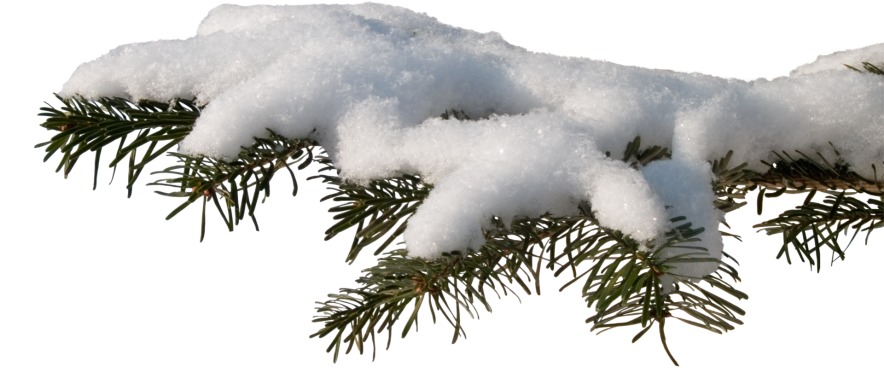 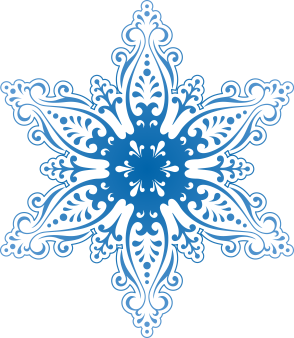 Рассказ о слове«мороз»
Подготовил учитель начальных классов
Лобанева Татьяна Иосифовна
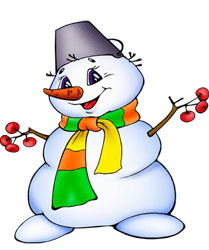 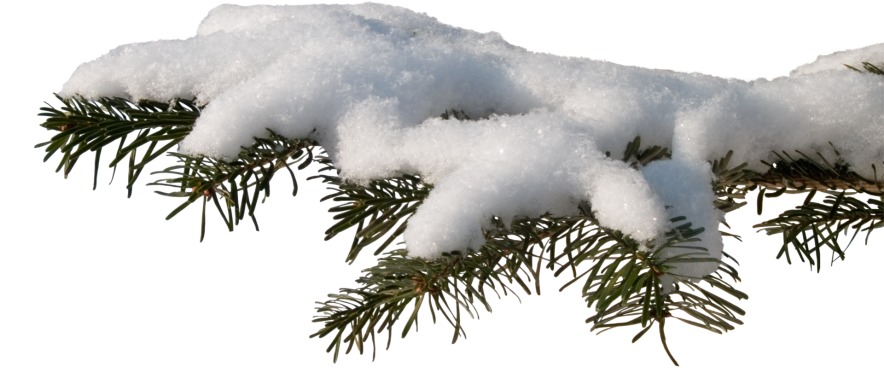 Значение слова
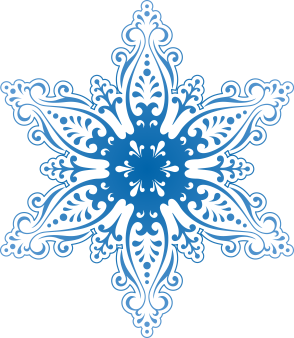 Мороз – это холод, зяба́, стужа, при которой вода мерзнет, а градусник опускается ниже нуля.
(Толковый словарь В.И. Даля)

«Люблю зимы твоей жестокой недвижный воздух и мороз.» А.С. Пушкин.
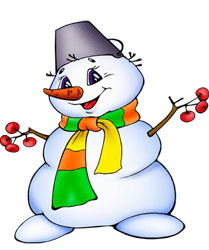 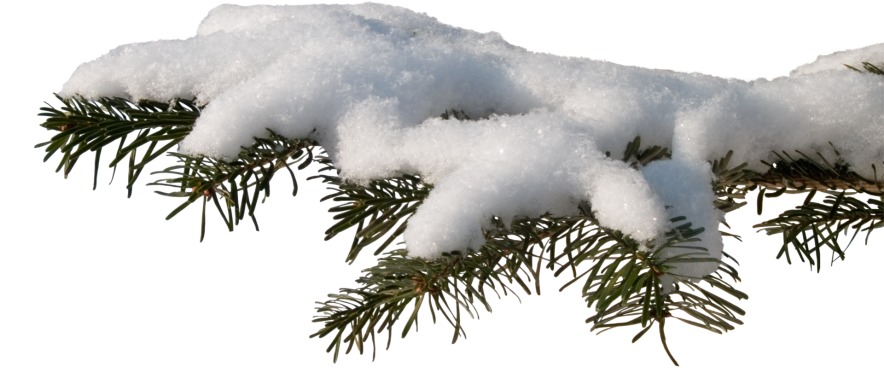 Правописание слова
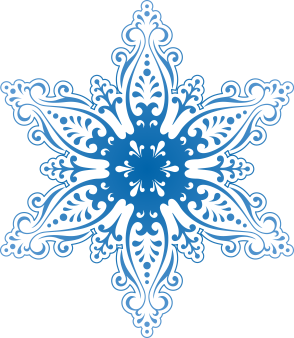 Произносим - [марос]
Записываем – 
                            мороз
Можно проверить последнюю букву (мороз – морозы)
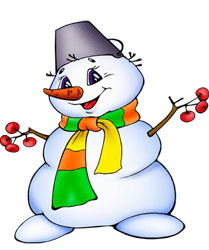 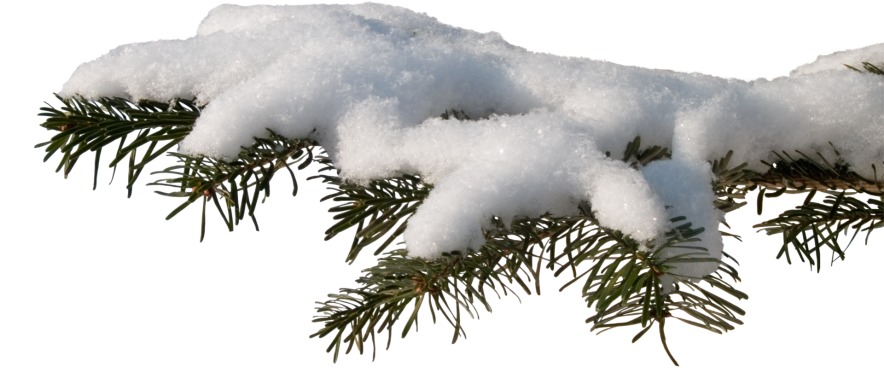 Однокоренные слова
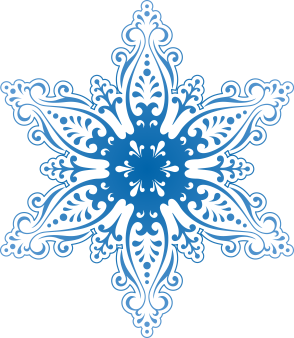 Мороз – морозный, морозить, заморозить, заморозок, морозец, морозильник, морозко, приморозить, подморозить.
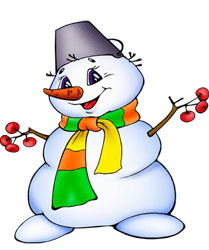 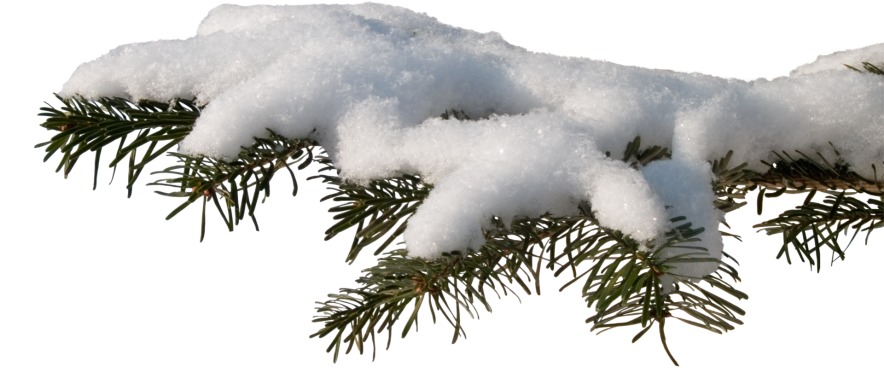 Слова - синонимы
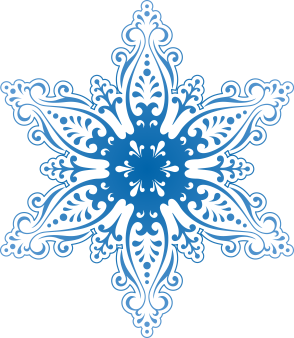 Мороз – стужа, холод, колотун (разг.)
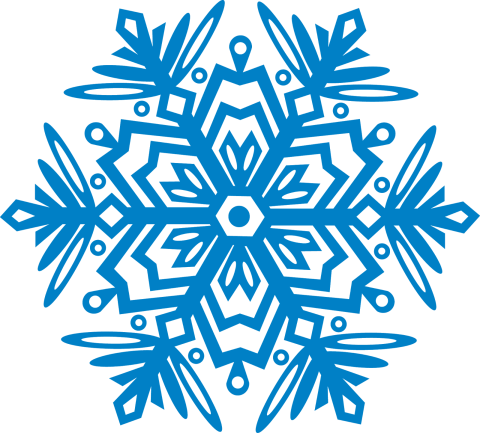 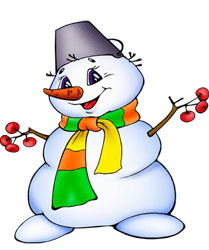 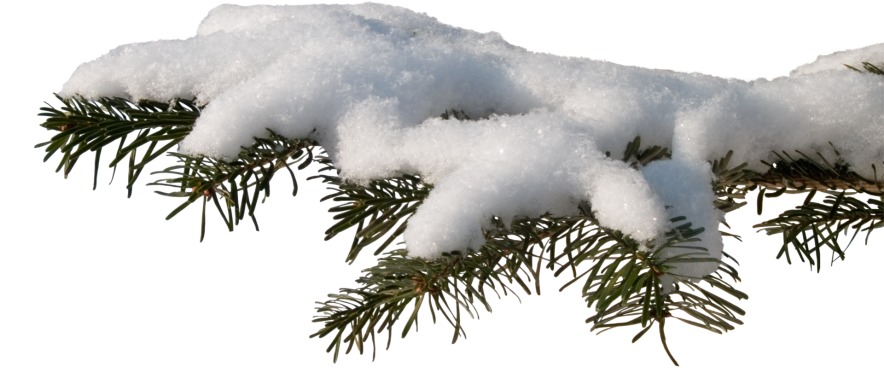 Слова - антонимы
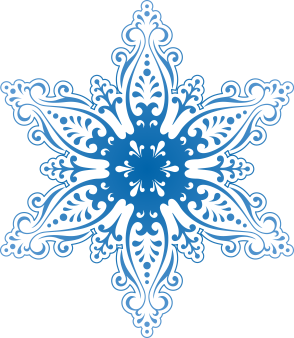 Мороз – тепло, жара.
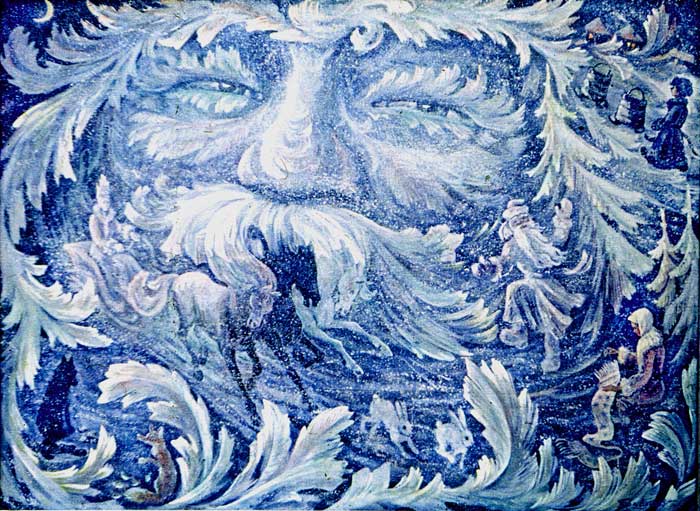 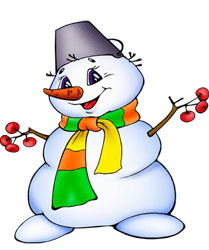 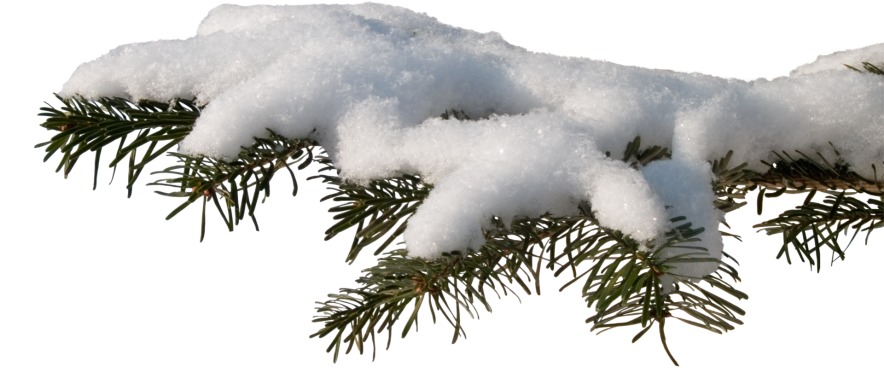 Пословицы
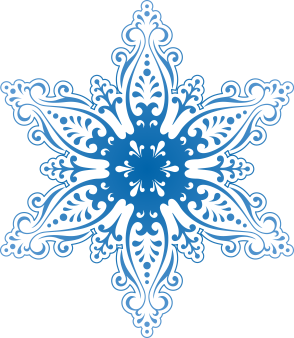 Мороз не велик, да стоять не велит.
Мороз и железо рвет, и на лету птицу бьет.
Сошлись два друга – мороз да вьюга.
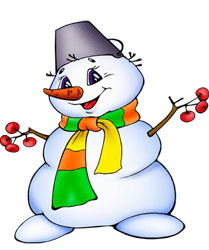 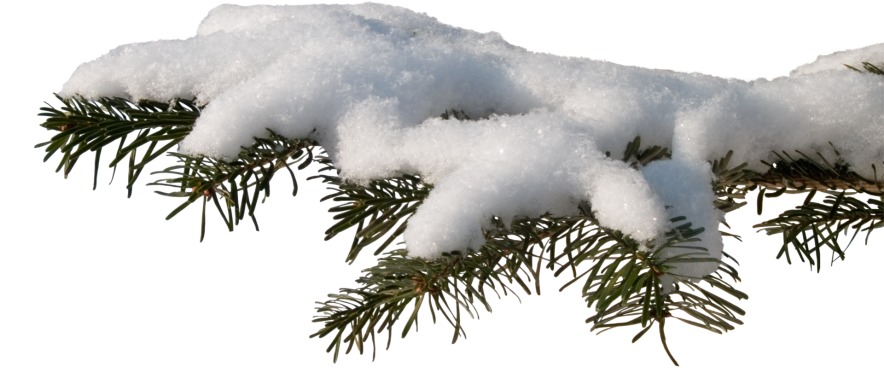 Загадки
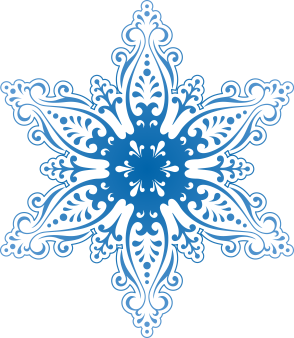 Чьи рисунки на окне,
Как узор на хрустале?
Щиплет всякого за нос
Зимний дедушка ...  (мороз)
Все его зимой боятся –
Больно может он кусаться.
Прячьте уши, щёки, нос,
Ведь на улице ...  (мороз)
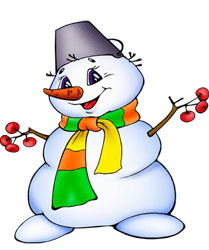 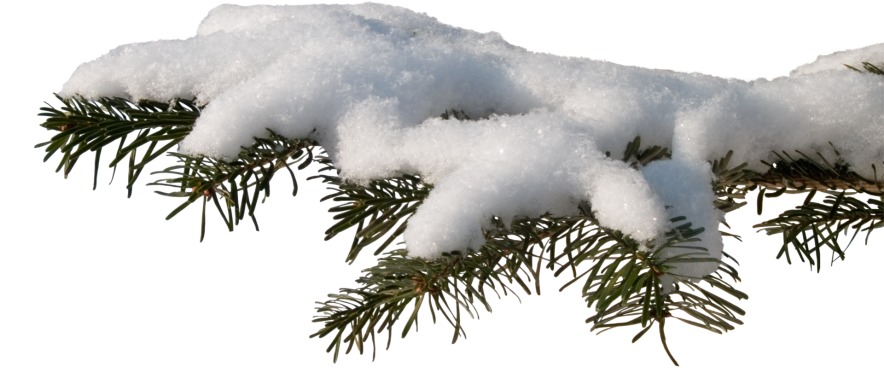 Физминутка
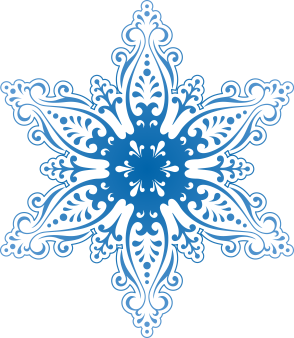 Я мороза не боюсь, (Шагаем на месте) С ним я крепко подружусь. (Хлопаем в ладоши) Подойдет ко мне мороз, (Присели) Тронет руку, тронет нос (Показали руку, нос) Значит, надо не зевать, (Хлопаем в ладоши) Прыгать, бегать и играть. (Прыжки на месте)
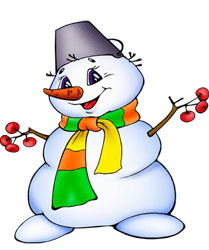 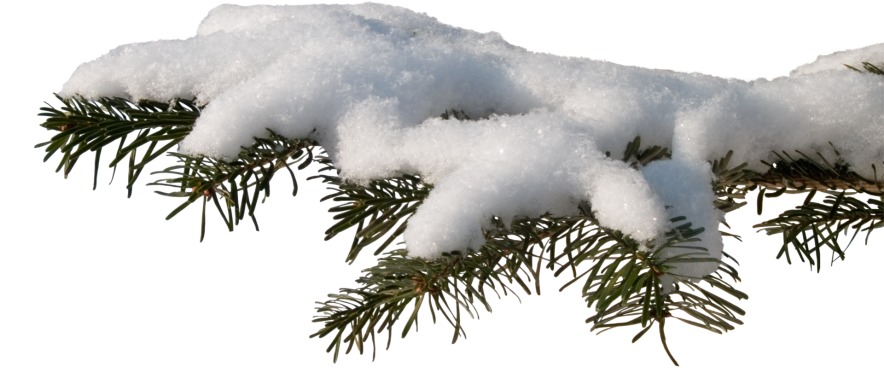 Слово в картине
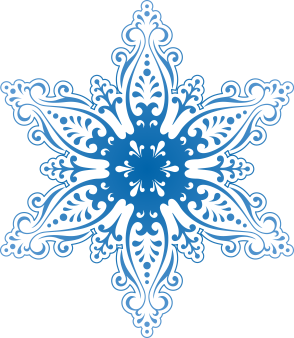 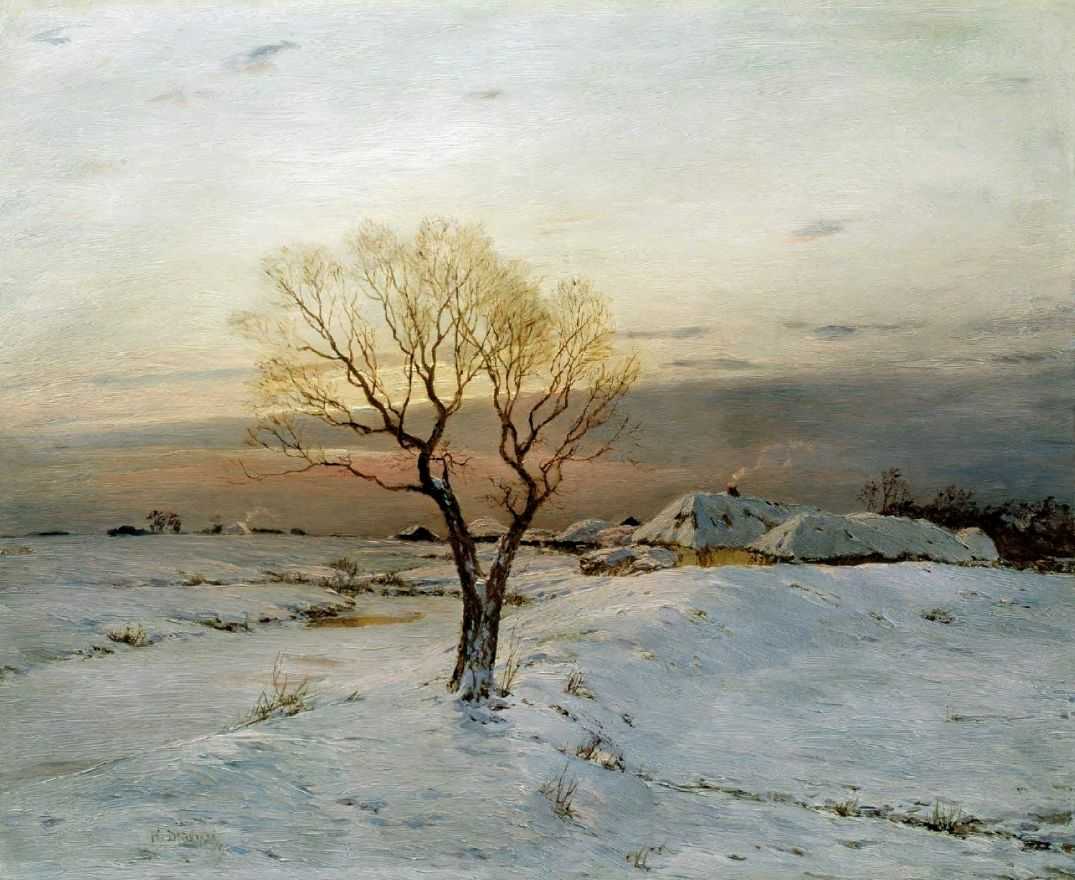 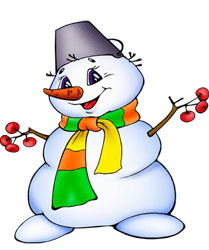 Дубовской Н.Н. Морозное утро 1894
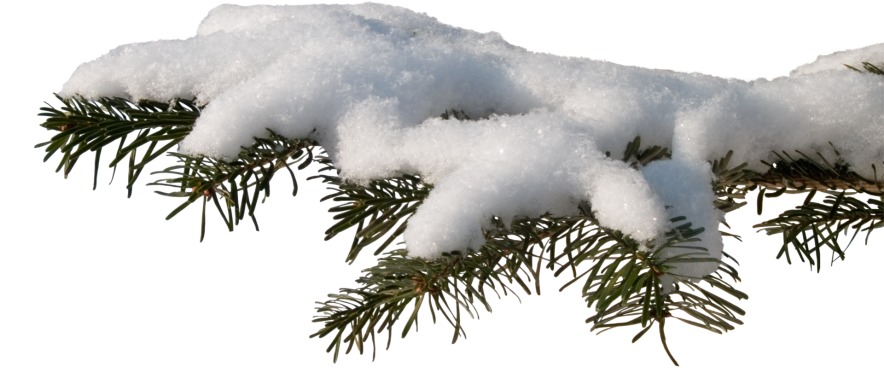 Источники информации
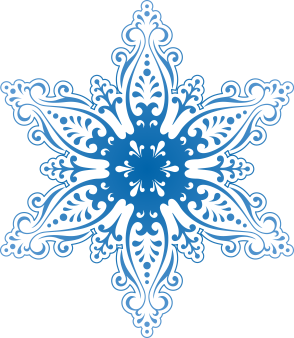 https://yandex.ru/images
http://ucthat-v-skole.ru/
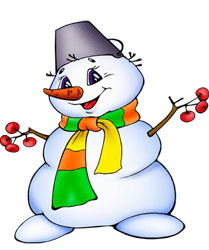